The Influence of Stocking Density on Growth Performances of Neon Tetra (Paracheirodon innesi, Myers,1936) Under the Aquarium Conditions
MS Artharpaul 1*, CN Walpita 1, AR Mudalige 2, KPNNS Jayarathne 2
1 Department of Livestock Production, Faculty of Agricultural Sciences, Sabaragamuwa University of Sri Lanka
2 National Aquaculture Development Authority of Sri Lanka (NAQDA)
1
Content for  the presentation
Introduction
Objectives
Material and Methods
Results and Discussion
Conclusion and Recommendations
References
2
Introduction
Ornamental fish production provides an excellent business opportunity in 
     Sri Lanka                  A strong demand from both local and export markets                                  	(Heenatigala, 2007)


Guppy, Neon tetra, Platy, Swordtails, Molly, Angels, Goldfish, Zebra danio and Discus are the main ornamental fish species ruling the Sri Lankan export market


60% of the export trade is made up of freshwater fish such as Neon tetra and Guppy (EDB, 2021)
3
Neon tetra fish (Paracheirodon innesi)
Family : Characidae
Order   : Characiformes
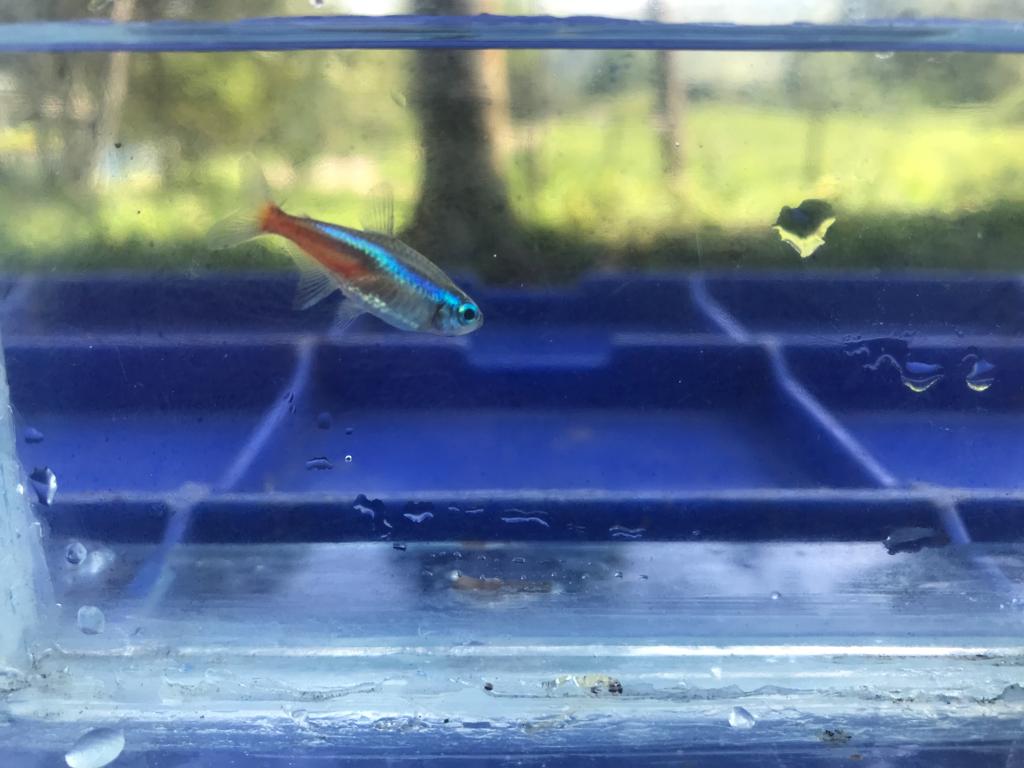 Diet : Omnivore
Breeding: Egg scatterer
Life expectancy : 6–8 years
Temperature:21–27°C
pH : 6.0–7.0
4
No research - About the influence of stocking density on growth performances of  Neon tetra  (Paracheirodon innesi)   under the controlled conditions

It’s better to find the proper stocking density with appropriate controlled conditions
5
Objective
To determine the effect of stocking density of 
     Neon tetra (Paracheirodon innesi) on growth
     performances,survival rate and to find the better 
     stocking density for culture in glass tanks
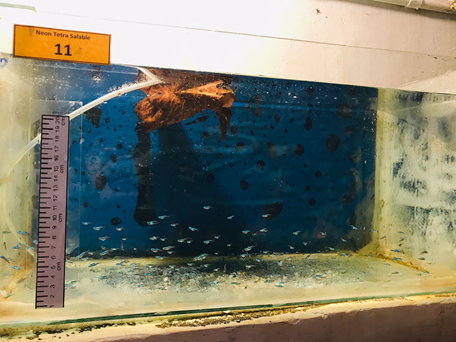 6
Material and Methods
This study was carried out in 6 weeks in National Aquaculture Development Centre (NAQDA) – Ornamental Fish Breeding Centre in Ginigathhena
A completely randomized design (CRD)             16 glass tanks (2 𝑓𝑒𝑒𝑡×1𝑓𝑒𝑒𝑡×1𝑓𝑒𝑒𝑡)
The fry rearing was conducted at four densities             2 fry/liter, 3 fry/liter, 4 fry/liter and 5 fry/liter, respectively with four replicates
7
Preparation of glass tanks
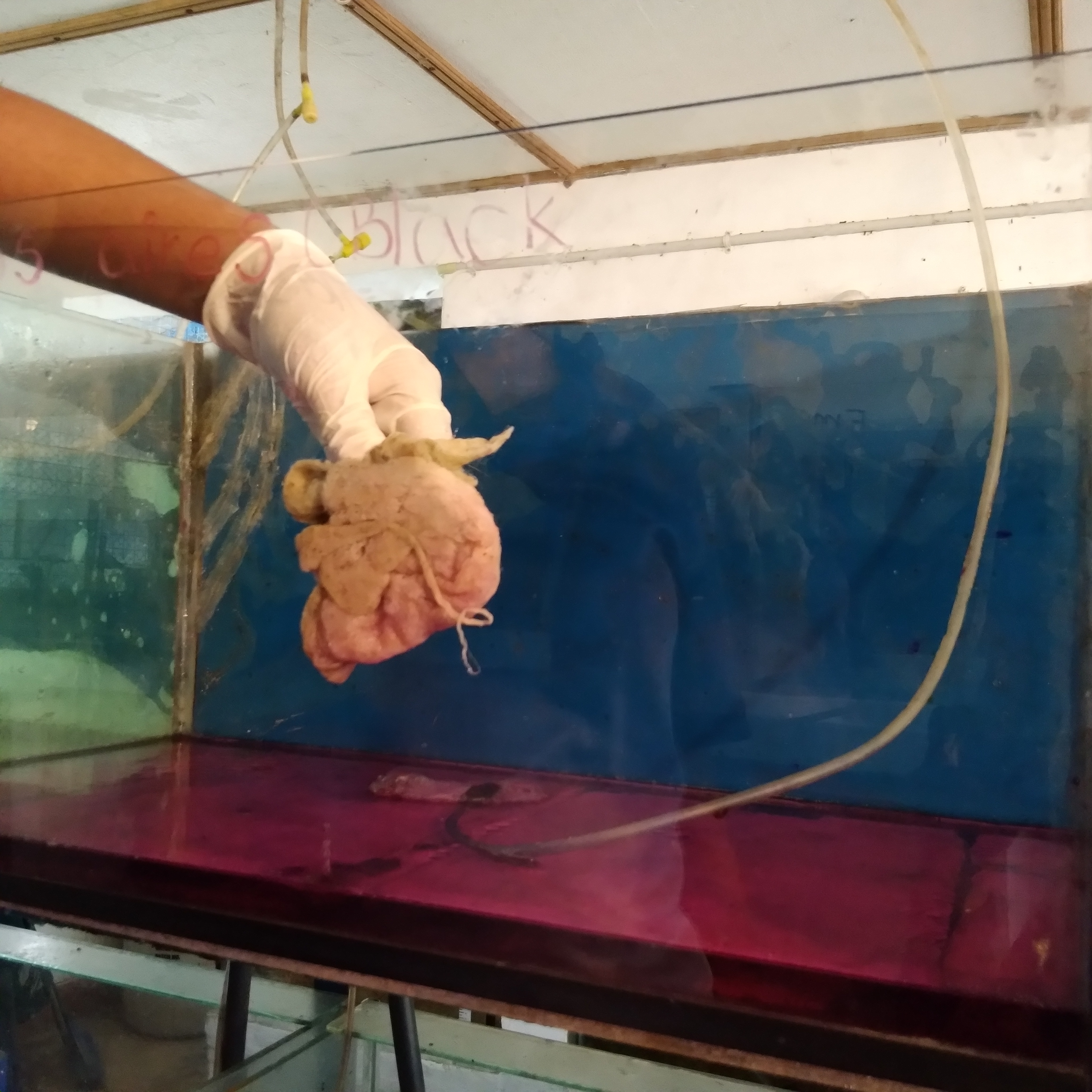 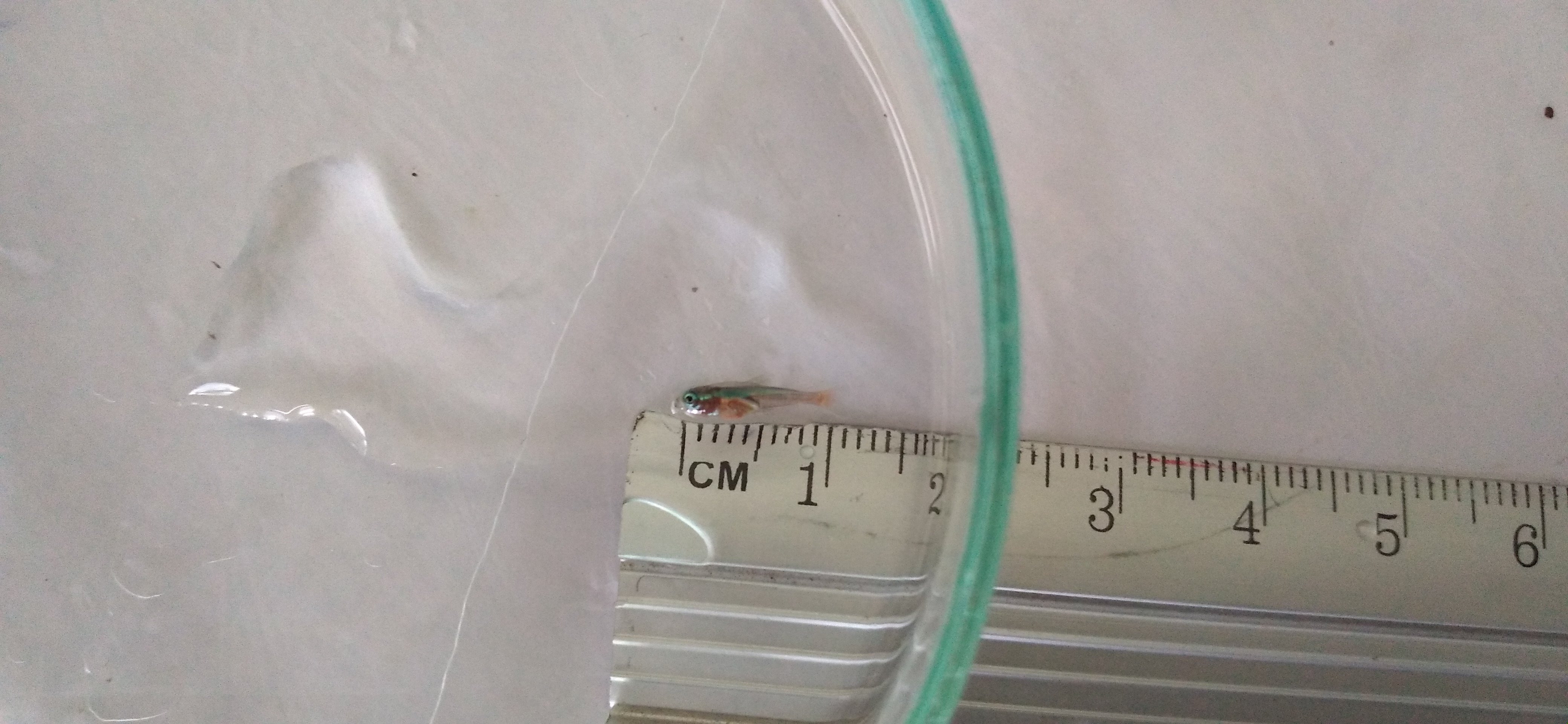 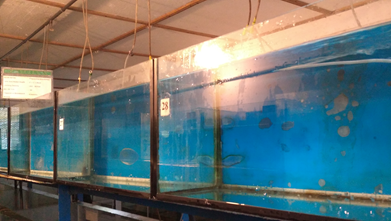 (TBL = 1+.00046  cm )
-Sterilized glass tanks-
-Washing glass tanks with the 
use of a KMnO4  solution-
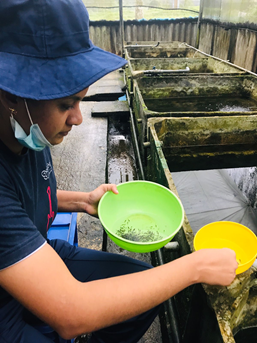 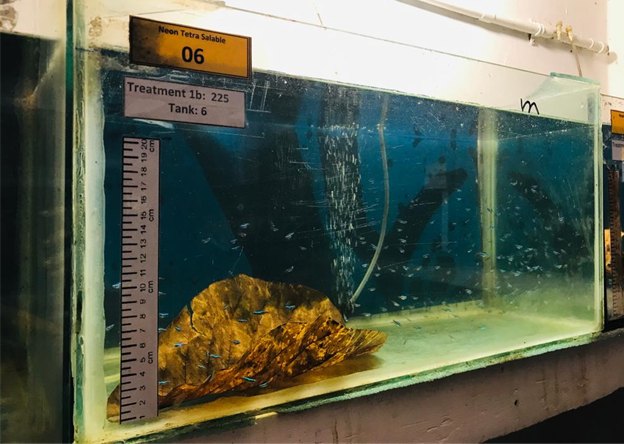 -One of a glass tank prepared for experiment-
-Sorting 1cm sized Neon tetra fry-
8
Feeding of neon tetra (Paracheirodon innesi) fry
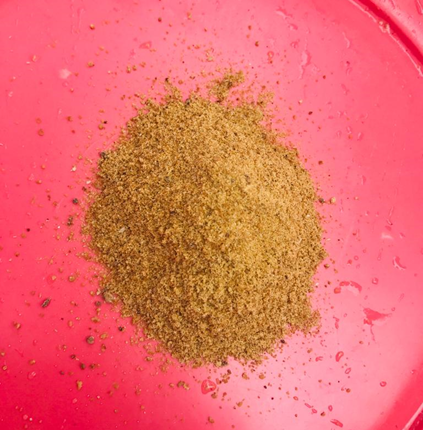 Feeding                formulated  powder feed at a rate of 10% 
    of the body weight

Feeding amount was increased weekly at a rate of 25% 

Feeding trial was continued up to 06 weeks
-Formulated powder feed-
The formulated powder feed              1kg of commercial feed (CP=40%,CF=8%, GE=3500Kcal), 300g of fish meal, 10g of vitamin B, 10g of vitamin C and 10g of vitamin E
9
Feed flakes were made from formulated powder feed before feeding 

The feed doses were proportional to the number of fry in each treatment
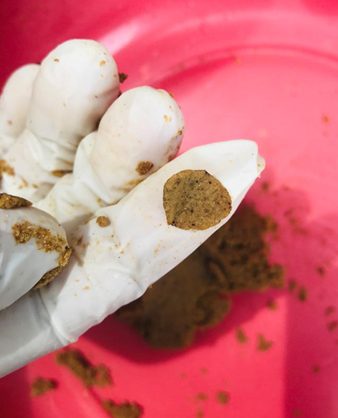 Neon tetra fish fry were fed 3 times per day (8.00, 11.00 and 15.00)
-Feed flakes-
10
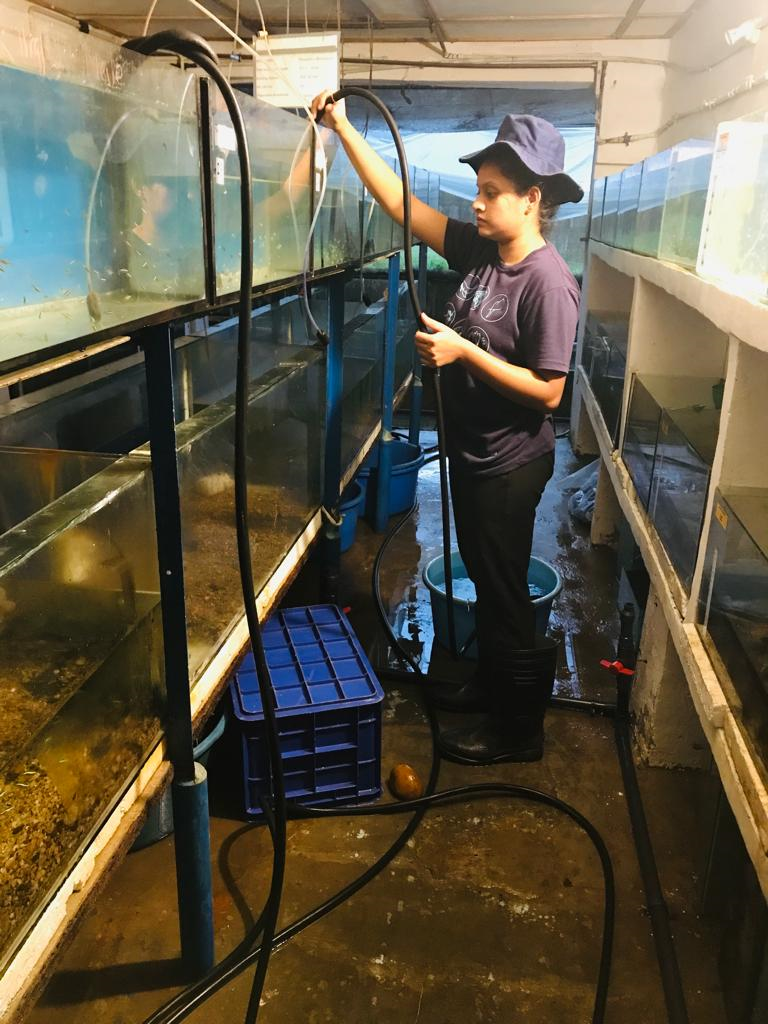 Management practices
Every day in the morning and evening           


     25% of water was replaced with fresh water
-Siphoning the glass tanks-
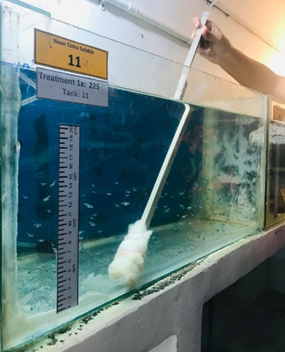 Bottom and the sides of each tanks were wiped out once a week.
11
-One of a glass tank is wiping-
Taking measurements
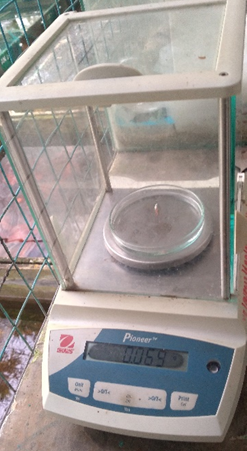 30 number of Neon tetra 
     (Paracheirodon innesi)  fry
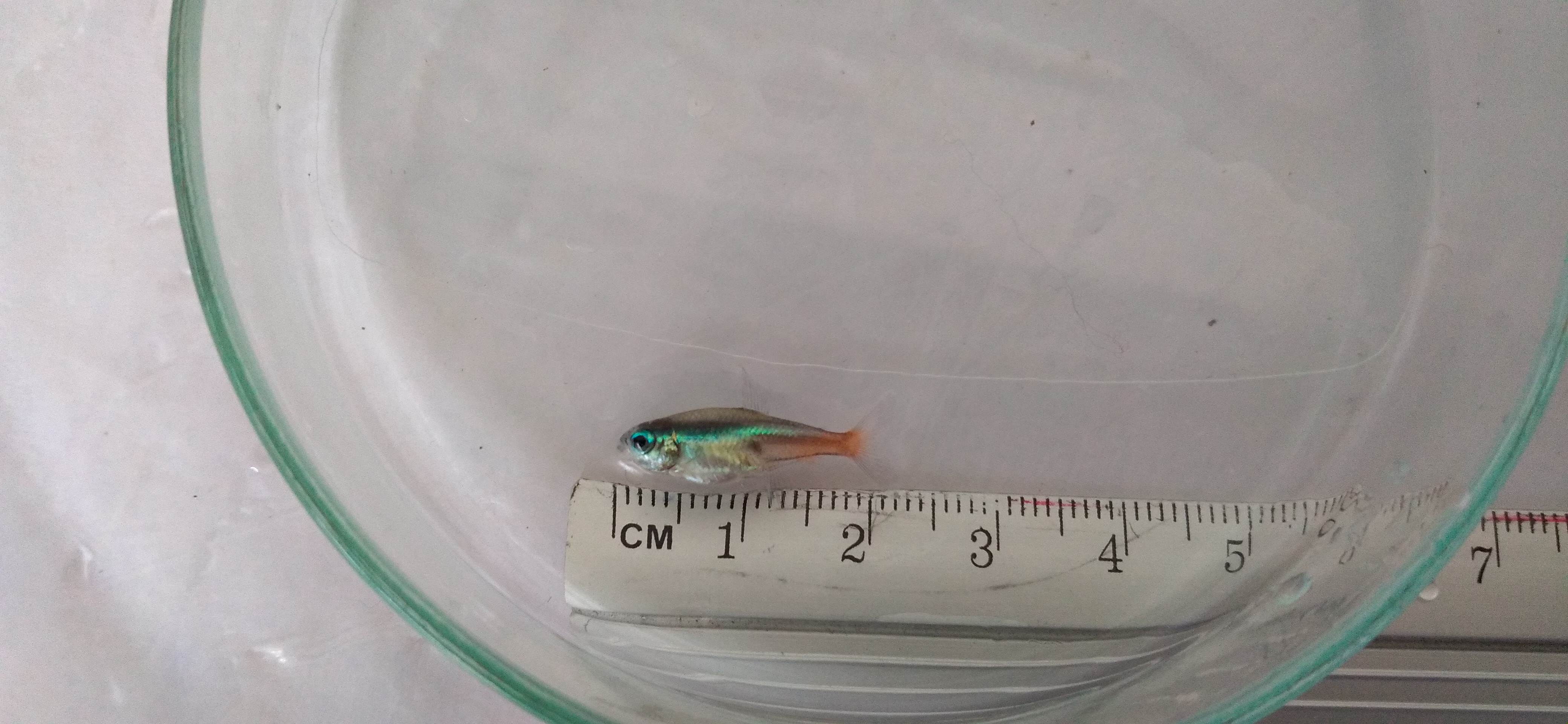 - Weighed, measured their total body length 
     once every two weeks
-Weighing and measuring total length of Paracheirodon innesi fry-
12
Water quality parameters :
Measured two times per day (8.00 and   	16.00) in once in two days
pH, Diisssolved Oxygen (DO) and    	Temperature
Measured two times per day (8.00 and     	         	16.00) in once a week
Ammonia level in the water
13
Data analysis
The data were tabulated and analyzed statistically using SPSS statistical package 
     (version 23) and MS Excel to determine whether there will be differences in means 
     of  variables among treatments

Duncken test was used to compare the means between treatments

All statistical tests were considered significant at (P < 0.05) by using One-way Analysis of Variance (ANOVA 1)
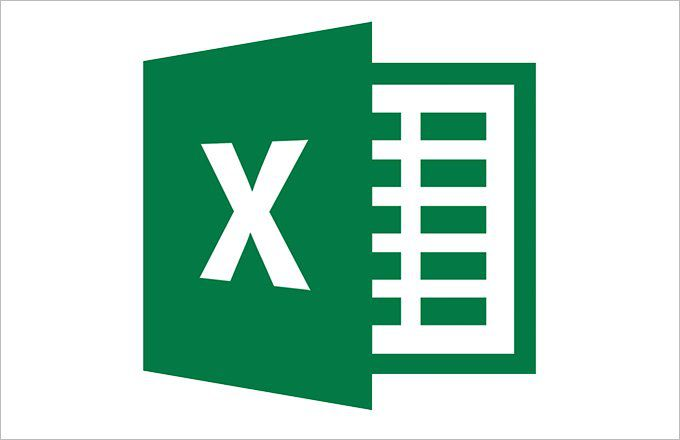 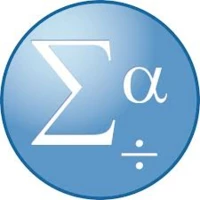 14
Results and Discussion
Body Weight
15
Body Weight Gain (BWG)
16
Total Body Length
17
Body Length Gain
18
Specific Growth Rate
ln (final fish weight) - ln (initial fish weight)
x100
Specific growth rate (SGR, % ) =
Time (days)
(Darve et al., 2016)
19
Feed Intake
20
Feed Conversion Ratio (FCR)
Feed Conversion Ratio =
Quantity of feed taken
(Jabeen et al., 2004)
Weight increased
21
Condition Factor ( K-factor)
Weight (g)
× 100
K-factor =
(Mozsár et al., 2015)
Length (cm) 3
22
Survival Rate
Survival (%) =     No. survived fish
                              No. initial fish
x 100
(Sanaye et al., 1936)
23
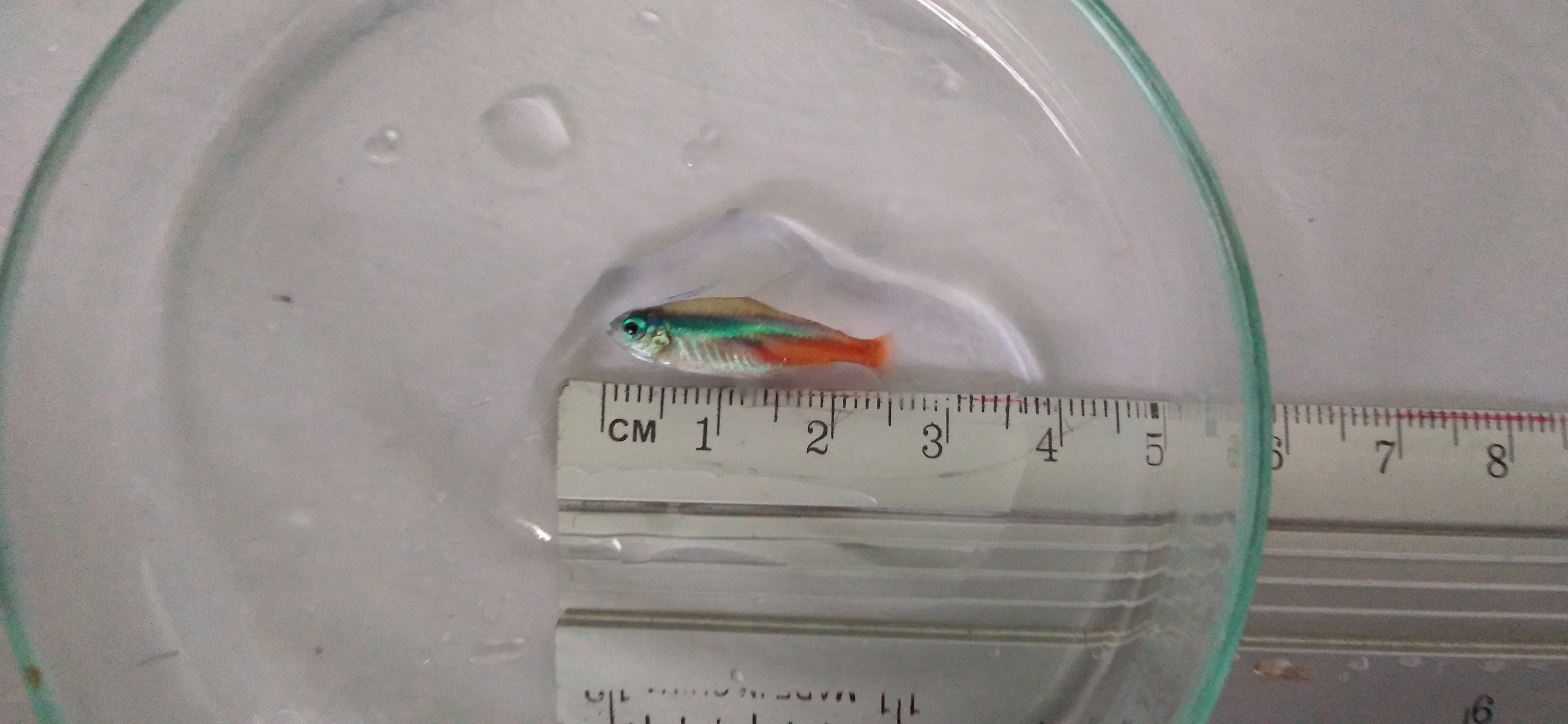 - 2 fry per liter -
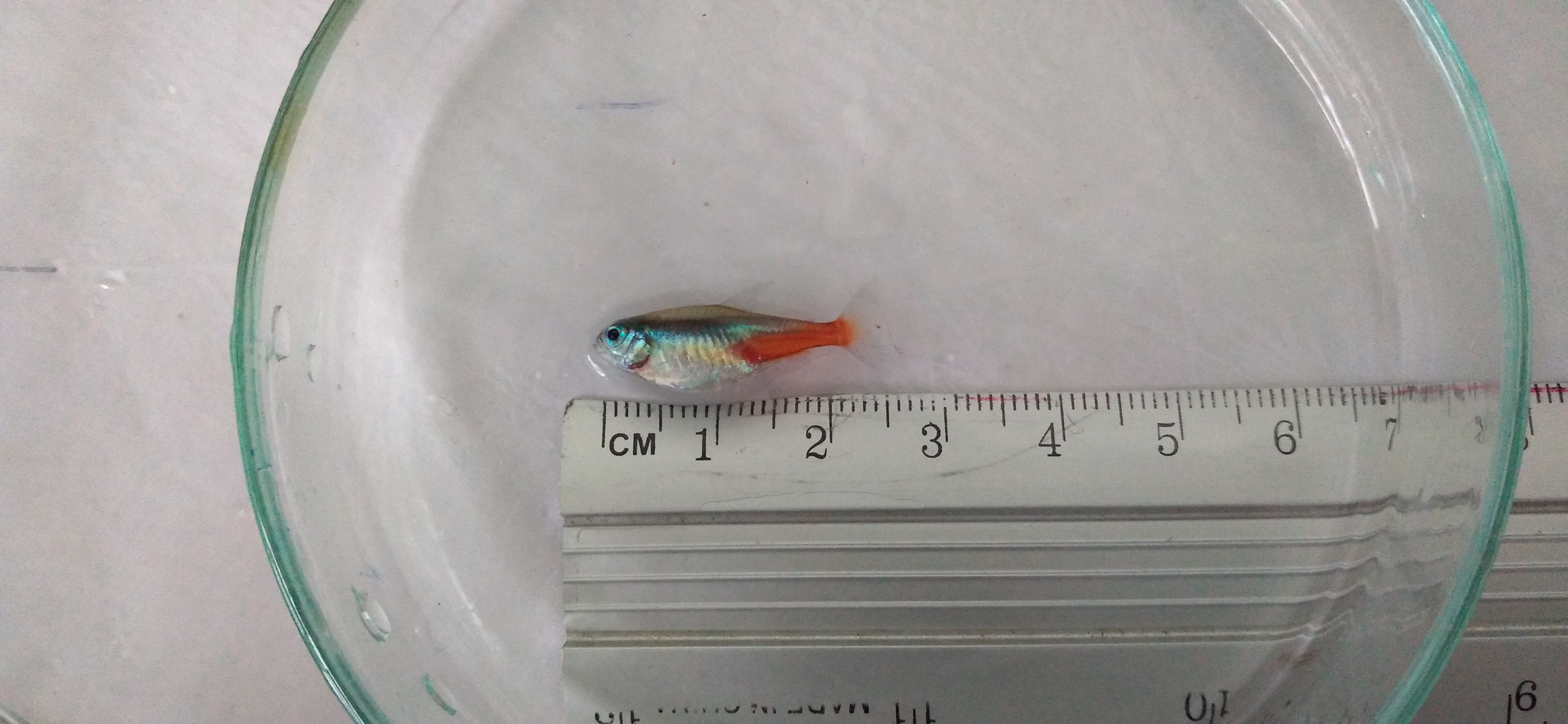 - 3 fry per liter -
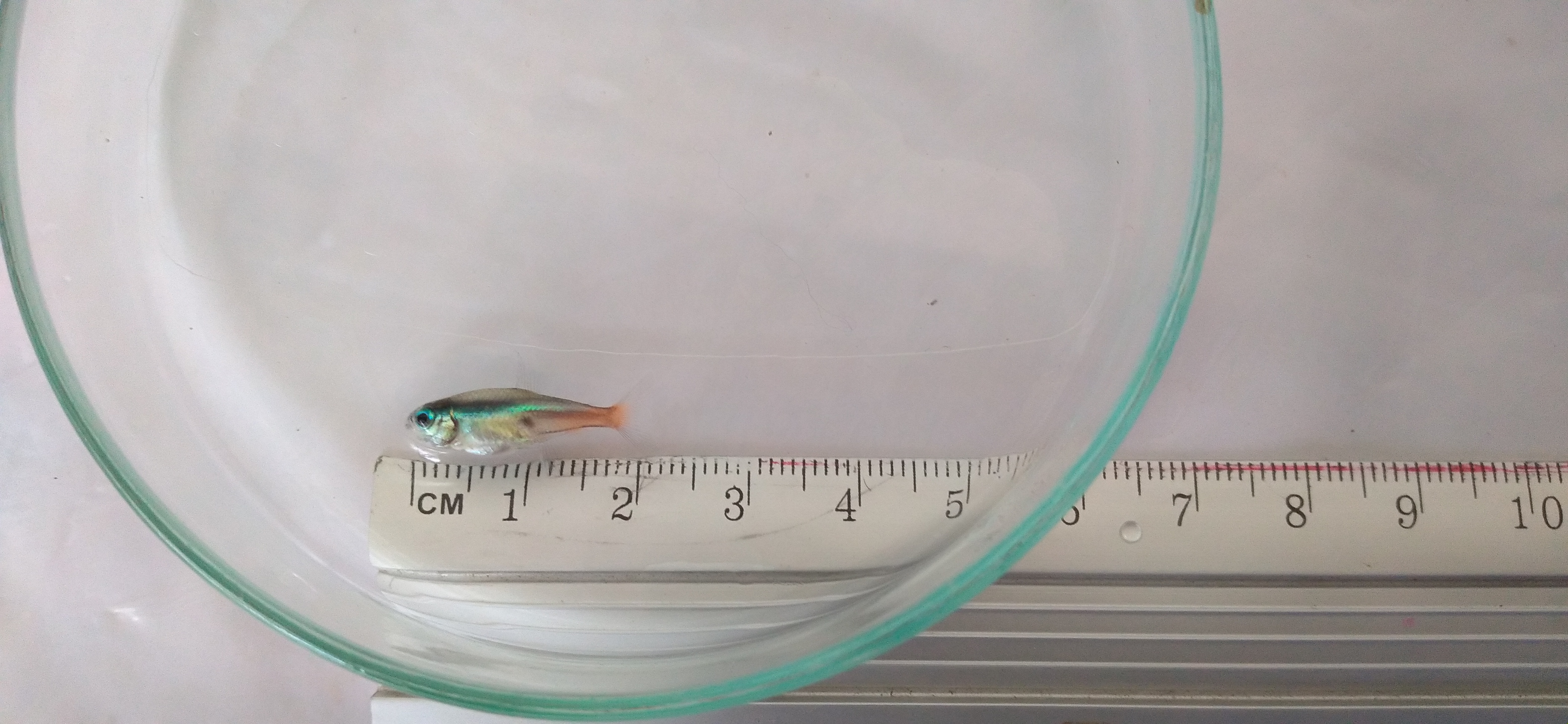 - 4 fry per liter -
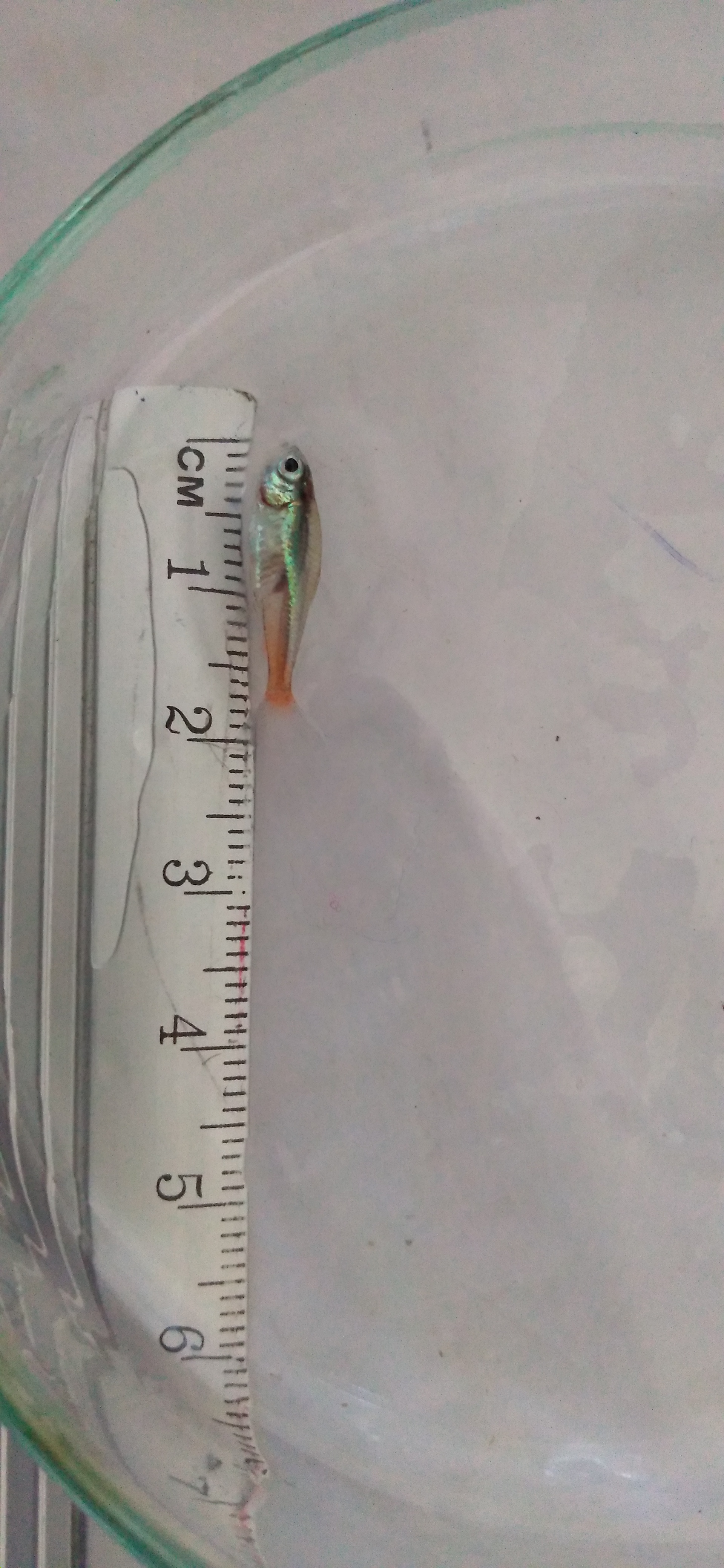 - 5 fry per liter -
24
Water Quality Parameters
pH

Dissolved Oxygen level (DO)

Temperature
No Significant difference
25
Ammonia Level
26
Conclusion and Recommendations
Conclusions: - Among the tested stocking densities 2 and 3 fry per liter are    		    the best
                             - None of the stocking densities tested, affect the survival of  		    Neon tetra fry


Recommendation: It is recommended to use 3 fry per liter as the stocking  			density for culturing Neon tetra fry
27
References
keda, T., & Kohshima, S. (2009). Why is the neon tetra so bright? coloration for mirror-image projection to confuse predators? “mirror-image decoy” hypothesis. Environmental Biology of Fishes, 86(3), 427–441. https://doi.org/10.1007/s10641-009-9543-y

Saxby, A., Adams, L., Snellgrove, D., Wilson, R. W., & Sloman, K. A. (2010). The effect of group size on the behaviour and welfare of four fish species commonly kept in home aquaria. Applied Animal Behaviour Science, 125(3-4), 195-205.

Chapman, F. A., Colle, D. E., Rottmann, R. W., & Shireman, J. V. (1998). Controlled Spawning of the Neon Tetra. Progressive Fish-Culturist, 60(1), 32–37. https://doi.org/10.1577/1548-8640(1998)060<0032:CSOTNT>2.0.CO;2


Sanaye, S. V., Singh, H., & Tibile, R. M. (n.d.). Growth and survival of neon tetra, Paracheirodon innesi (Myers, 1936) fry fed mixed zooplankton, formulated feed and combination thereof. Scholars Research Library Annals of Biological Research, 2012(12), 5665–5668. Retrieved from www.scholarsresearchlibrary.com http://scholarsresearchlibrary.com/archive.html
28
Darve, S. I., Wani, G. B., & Singh, H. (2016). Dietary Lipid Requirements for Neon tetra (Paracheirodon innesi): A Valuable Ornamental fish. SKUAST Journal of Research, 18(2), 146–153. Retrieved from https://www.indianjournals.com/ijor.aspx?target=ijor:skuastjr&volume=18&issue=2&article=012

Jabeen, S., Salim, M., & Akhtar, P. (2004). Feed Conversion Ratio of Major Carp Cirrhinus Mrigala Fingerlings Fed on Cotton Seed Meal, Fish Meal and Barley. Pakistan Veterinary Journal, 24(1), 42–45.

Mozsár, A., Boros, G., Sály, P., Antal, L., & Nagy, S. A. (2015). Relationship between Fulton’s condition factor and proximate body composition in three freshwater fish species. Journal of Applied Ichthyology, 31(2), 315–320. https://doi.org/10.1111/jai.12658
29
Acknowledgement
The author wish to thank,

Prof. C.N Walpita (Internal Superviser), Department of Livestock Production,Faculty of Agricultural Sciences, 
      Sabaragamuwa  University of Sri Lanaka

Mr. K.P.N.N.J Jayarathne (External Superviser), OIC, Aquaculture Development center, Ginigathhena (NAQDA)

Mr. A.R Mudalige, Fish Genetic Specialist, Aquaculture Development center, Dambulla (NAQDA)

Mr. N.M.R.S Rajasinghe, OIC, Aquaculture Development center, Kalawewa (NAQDA)

Prof. S.P Jayaweera (Head of the Department), Department of Livestock Production,Faculty of Agricultural 
      Sciences, Sabaragamuwa  University of Sri Lanaka

Mr. M.Naveenan, Lecturer, Department of Livestock Production,Faculty of Agricultural Sciences, Sabaragamuwa  
     University of Sri Lanaka

Mr. M.K.C Priyadarshana, Research Assistant, Department of Livestock Production,Faculty of Agricultural Sciences, 
     Sabaragamuwa  University of Sri Lanaka
30
Thank You
31